Robert’s Rules of Order
NSDC NAACP Youth Council
May 18, 2019
Presented by:
Gerald Hampton
Overview
What is Parliamentary Procedure? 
Benefits
The Basic Principles
Who Uses These Rules?
Why Robert’s Rules…Rules!
History of Robert’s Rules 
Robert’s Rules Official Books 
What is a Quorum? 
How to Act at a Meeting 
Agenda 
Standard Order of Business 
All About Motions 
8 Steps in Processing a Motion 
Types of Motions 
Frequently Used Motions 
Getting Your Point Across 
Asking Questions 
Roll Call Voting 
Voting by Unanimous Consent 
For More Information 
Questions
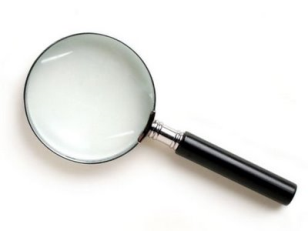 What is Parliamentary Procedure?
The formal procedures used by a deliberative assembly to present and discuss possible courses of action, make decisions and keep order
The rules of democracy - the commonly accepted way in which a group of people come together to conduct their business
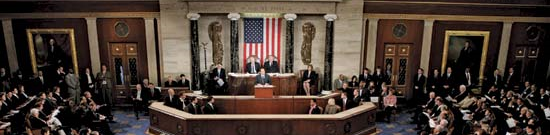 Benefits
Enhanced leadership credibility
Faster and more efficient meetings
Prevention of illegal actions
Improved communication skills
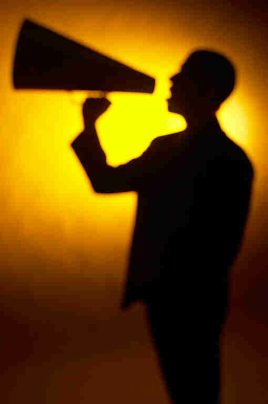 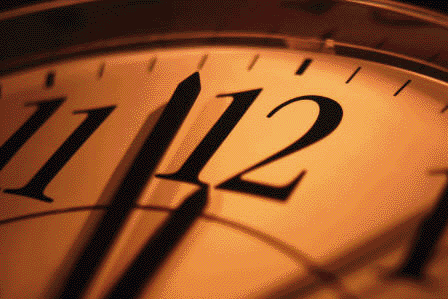 The Basic Principles
Courtesy and justice for all
Consideration of only one subject at a time
Rights of absent members must be protected
The minority must be heard
The will of the majority must prevail
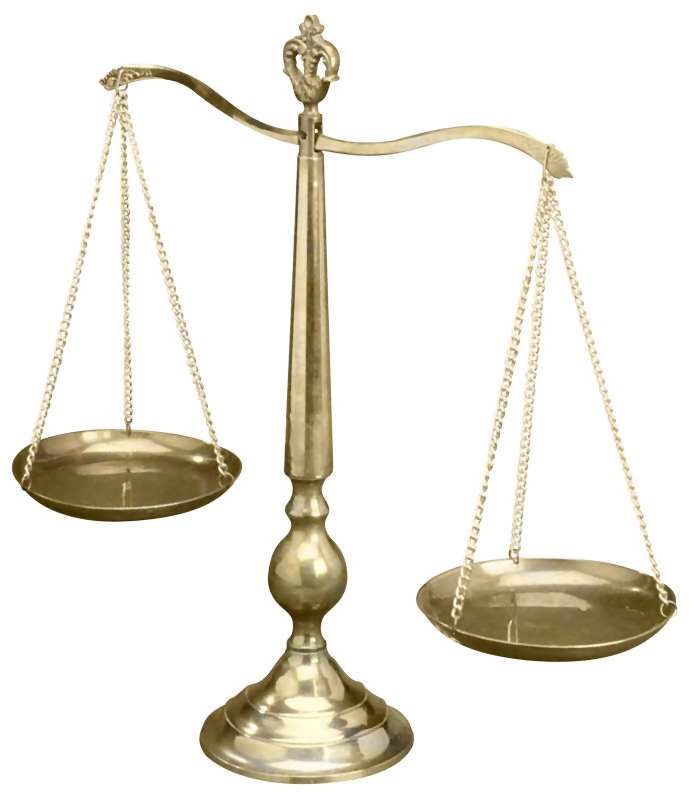 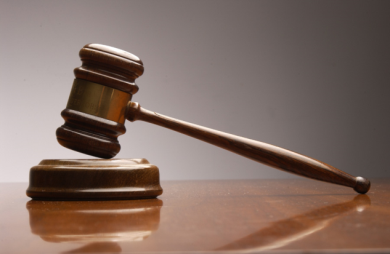 Who Uses These Rules?
Congress
Student Government
City Council Meetings
Faith-Based Organizations
Corporate Boards
School Boards
Homeowners’ Associations
Professional Associations
Fraternities and Sororities
Various Clubs
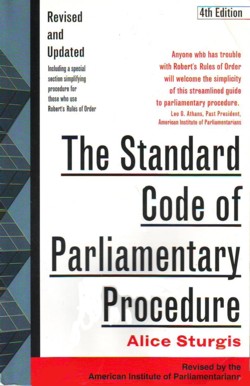 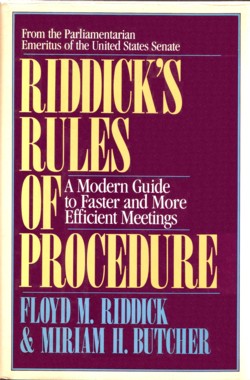 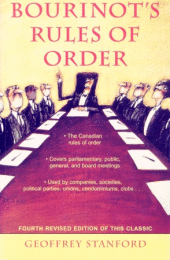 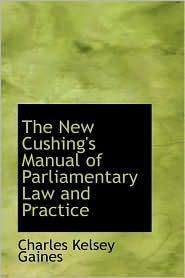 Why Robert’s Rules…Rules!
Out of all organizations that use parliamentary procedure, approximately 95% choose Robert’s Rules of Order as their parliamentary authority
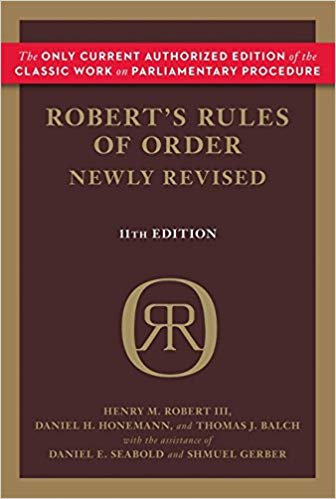 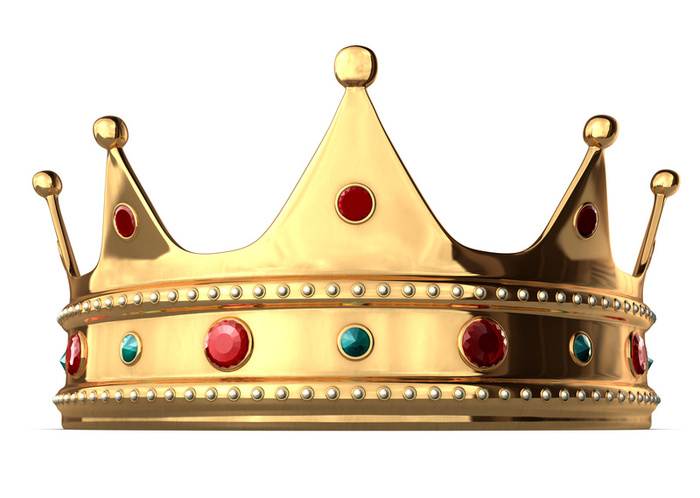 History of Robert’s Rules
Formalized by Henry M. Robert
US Army general and engineer
First edition published in 1876
The most popular authority
Over 5 million copies in print
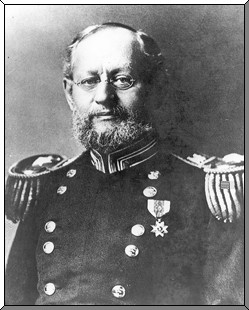 “Where there is no law, but every man
 does what is right in his own eyes,
 there is the least of real liberty.”
			– Henry M. Robert
Robert’s Rules Official Books
There are only TWO official books
Current version - 11th edition, published in 2011
704 PAGES
198 PAGES
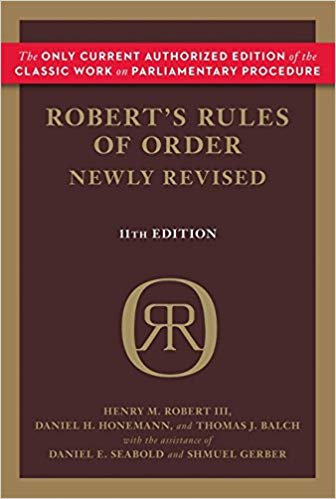 Best used for reference and technical details
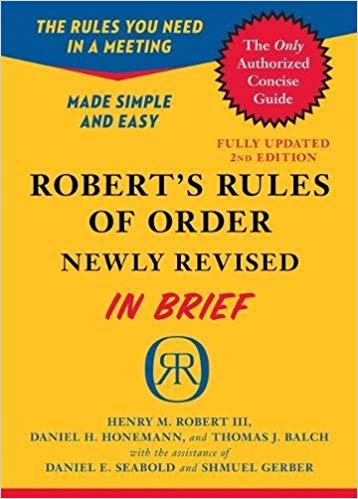 Best for beginners who need only the very basics
What is a Quorum?
A quorum must be present to transact business
Quorum requirement is established by the local unit per the NAACP Bylaws, which state:
 “The percent of members of a Campus House of Representatives attending a meeting to establish a quorum must be 50% plus one of the membership rounded up.”
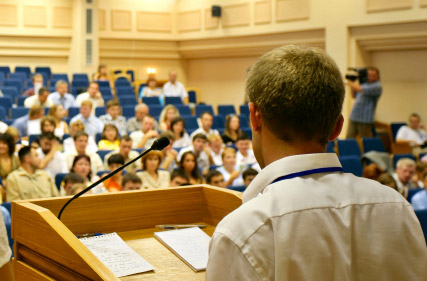 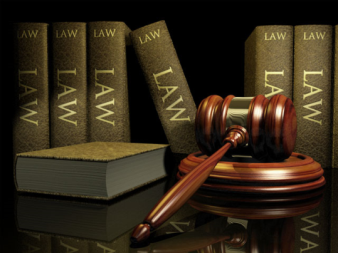 How to Act at a Meeting
Remain quiet while others are speaking
Address others by their title and avoid first names
If you must leave the room, request permission
If giving a speech, state your name and position
All communications in a meeting are public record
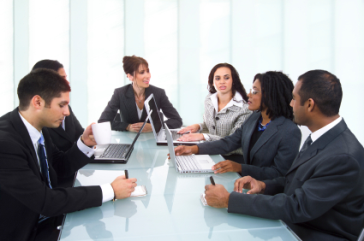 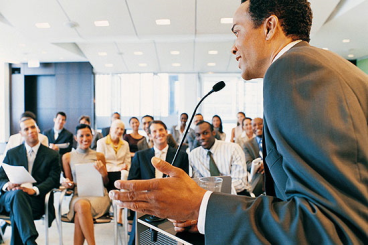 Agenda
An agenda sets out the business order in which specific items are to be considered
Must be approved by majority vote soon after the start of the meeting
Once approved, it is the property of the assembly
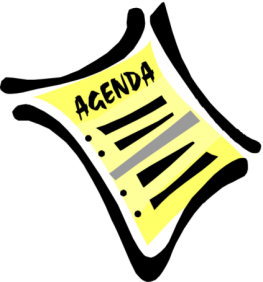 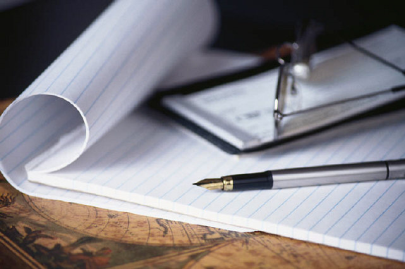 Standard Order of Business
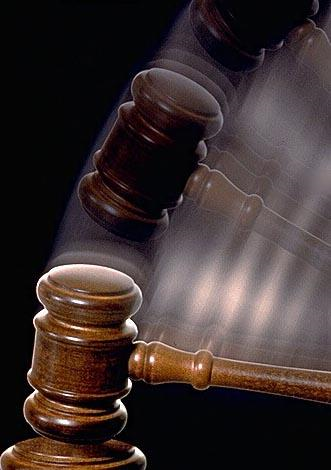 Start
Call to Order 
Invocation
Roll Call
Officer & Committee Reports
Tabled Business
Old Business
New Business
Announcements
Benediction 
Adjournment
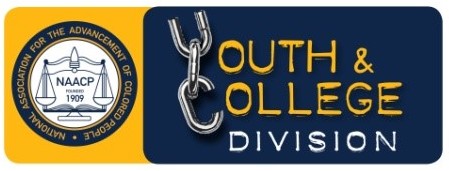 Finish
NSDC NAACP Youth Council Executive Committee (EC) & General Body (GB) meetings
All About Motions
Motion - what is it?
A formal proposal for consideration and action
Only one subject can be considered at a time
No main motion can be made while another motion is before the assembly
To make a motion say, “I move that…”
Seconding Motions
After a motion is seconded, it is stated by the chair
Doesn’t reflect “agreement”, but simply allows for discussion 
Debating (Discussing) Motions
Voting
8 Steps in Processing a Motion
Step 1:  Member rises and addresses the chair when nothing else is pending
Say: “Mr. / Madam Speaker”

Step 2:  Chair recognizes member by nodding at the member or stating his/her name
Chair replies: “Mr. Smith” 

Step 3:  Member states his/her motion
Say: “I move that…”
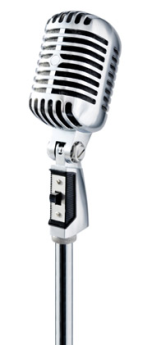 8 Steps in Processing a Motion
Step 4:  Another member seconds the motion by raising a hand and calling out “Second” or “I second”.

Step 5:  Chair states the motion and places it before the assembly for discussion. 
“It is/has been moved and seconded that...”
“Is there any discussion?”
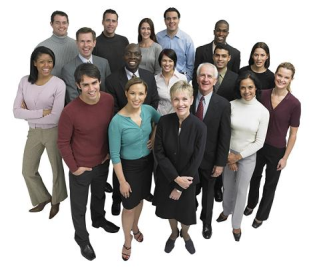 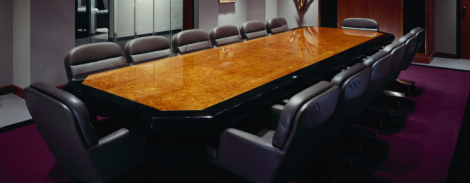 8 Steps in Processing a Motion
Step 6:  Members have the right to get recognition and debate the motion. During debate, subsidiary motions (i.e. amend, refer) may be introduced to help the assembly make a final decision

Step 7:  Next, the chair puts the question to a vote
“Are you ready for the question?”
“The question is on the adoption of the motion that...”
“Those in favor, say Aye or Yea.”
“Those opposed, say Nay.”
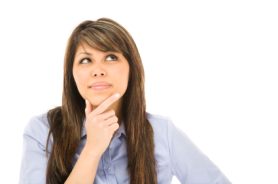 8 Steps in Processing a Motion
Step 8:  Chair announces the results of the vote.
“The Aye’s [or Nay’s] has it; the motion is adopted/carried
      [not adopted/failed]; we will [will not]…”
“The next order of business is…”
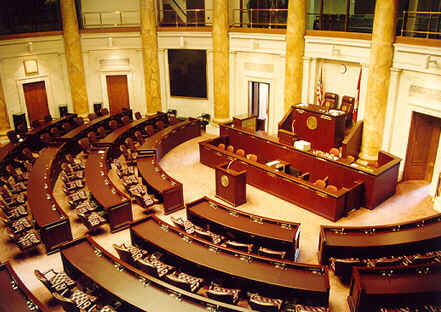 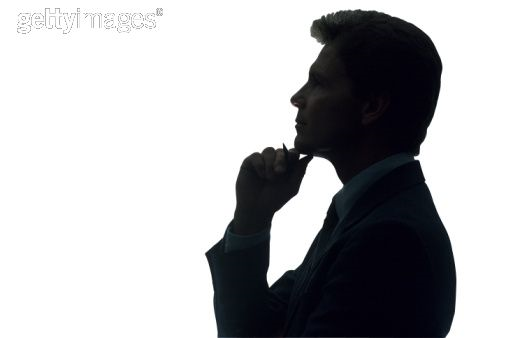 Types of Motions
Main Motion
Brings new business (or next agenda item) before the assembly

Subsidiary Motion
Changes or affects how a main motion is handled

Privileged Motion
Concerns matters of great importance or
     urgency that are unrelated to pending business

Incidental Motion
Provides a means of questioning procedure concerning other motions and must be considered before the other motion
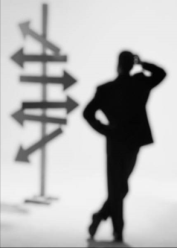 Frequently Used Motions
Amend
Insert, strike out, or strike out and insert words
Used to clarify or improve the wording of the original motion
Must be germane to that motion

Call for the Question
A demand to cease discussion and vote

Commit or Refer
Refers question to a specific committee

Lay on the table
Temporarily suspends further action on pending question
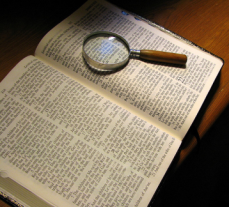 Frequently Used Motions
Limit or extend limits of debate
Modifies the rules of debate, such as length of speaking time

Postpone Indefinitely
Rejects the main motion without bringing it to a direct vote

Reconsider
Can be made only by a member of the prevailing
	side who has changed position or view

Suspend the Rules
Allows for a violation of certain rules (depending on the context)
The object of the suspension must be specified
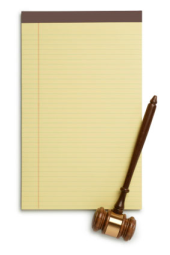 Getting Your Point Across
Point of Order
Brings attention to an infraction of the rules of order
Must be raised immediately after the error is made

Point of Privilege
Pertains to noise, personal comfort, etc.
May interrupt only if necessary
Usually abbreviated as “POP”
Use this to request to leave the room for any reason
Upon return, someone should motion to “Admit All Members”
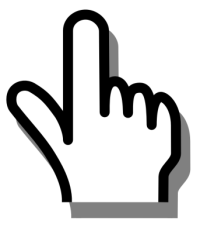 Asking Questions
Parliamentary Inquiry
A question directed to the chair to obtain information on a matter of parliamentary law or other rules.

Point of Information
A request directed to the chair, or through the chair to another person, for information relevant to the business at hand.
Usually abbreviated as “POI”
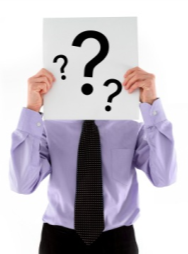 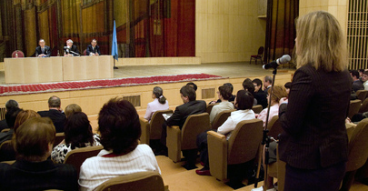 Roll Call Voting
Most votes are done by taking roll

Three responses in which a member may vote:
“For” (In favor of the motion or legislation)
“Against” (Opposed to the motion or legislation)
“Abstain” (Neither for nor against)

Members may abstain only if there is a distinct conflict of interest
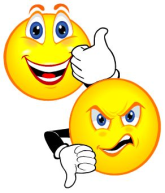 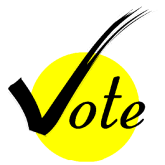 Voting by Unanimous Consent
For certain parliamentary motions, the chair may simply ask the assembly if there is any objection to taking the desired action.
If no member objects, the chair declares that the action has been agreed to.
If even one member objects, the chair must then state the question and follow the complete voting guidelines.
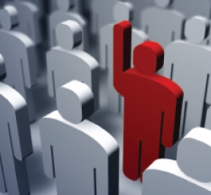 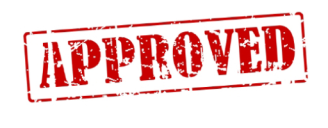 For More Information
Books
The Complete Idiot’s Guide to Robert’s Rules
The Guerrilla Guide to Robert’s Rules
Websites
RobertsRules.com
RulesOnline.com
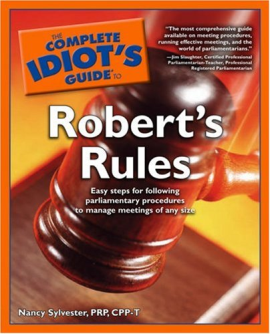 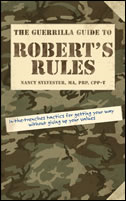 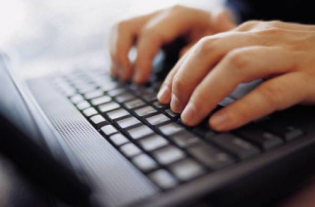 Questions
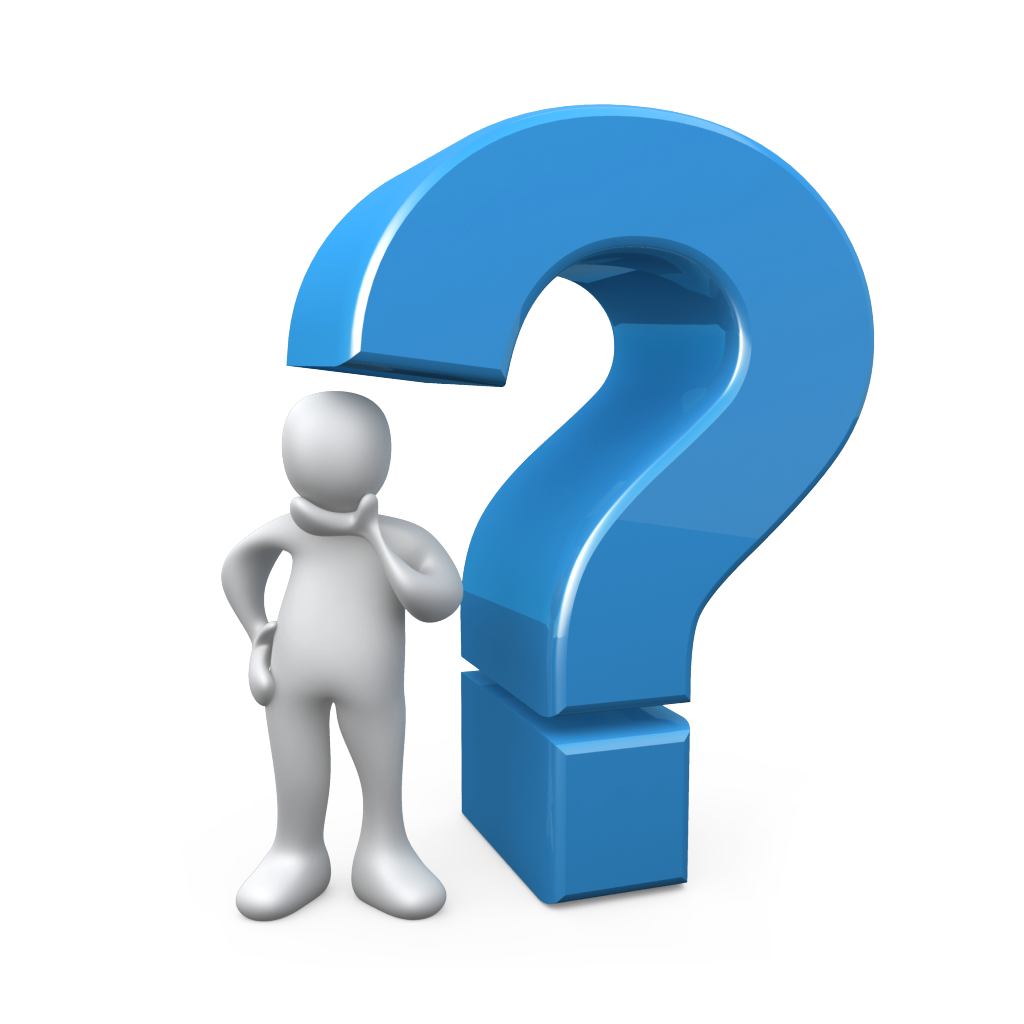